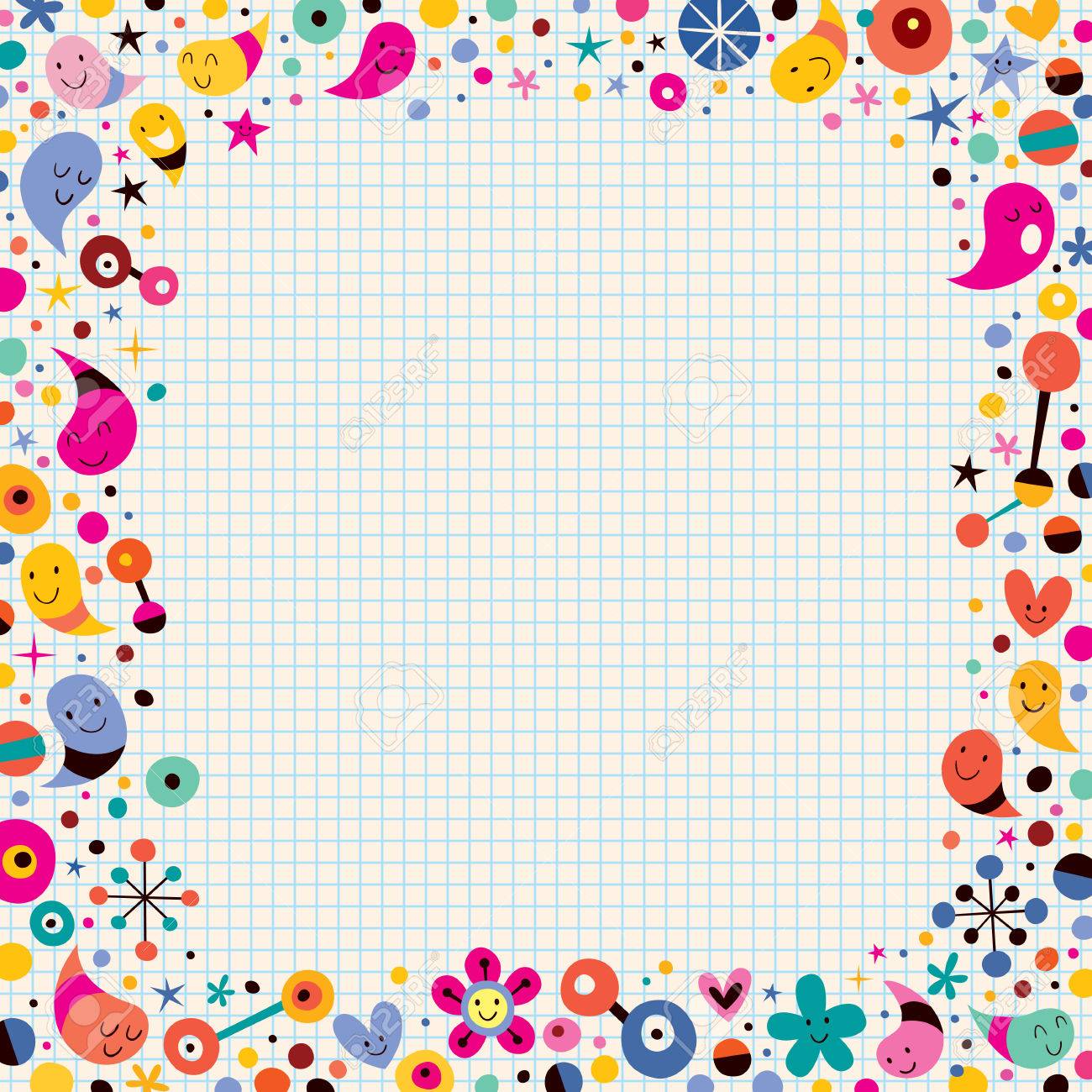 Today’s Word
DOODLE